How Many Movies can you see in one day?
The Problem
How many movies could you see in one day? 

What information do we need to solve this problem?
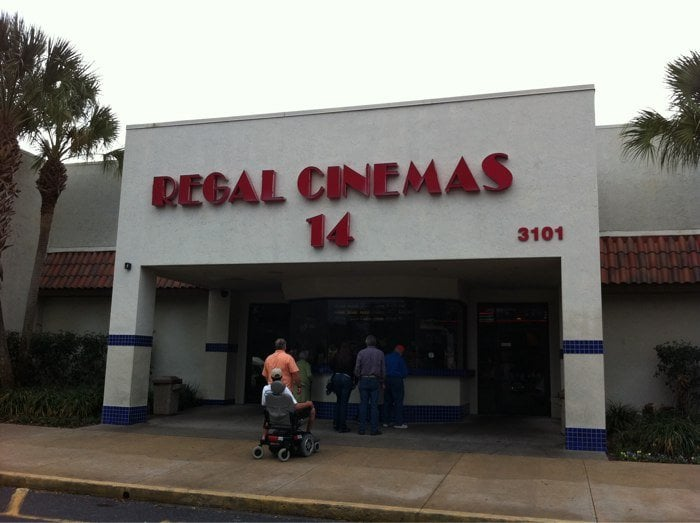 Movie Schedules
https://mobile.fandango.com/regal-butler-town-center-14-aaeqx/theater-page